28. Bundeswettbewerb Informatik
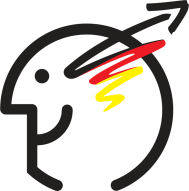 bwinf’09/10
[Speaker Notes: Bwinf (meine Lösung) vorstellen
 Auf die 2. Runde konzentrieren
 Alles anscheiden (zeitlich...)
 Falls Fragen sind, einfach fragen!]
Inhalt
Vorwort
Der Wettbewerb
Gliederung
C# (Programmiersprache)
Das Turmrestaurant
Aufgabenstellung
(a) Simulation
(b) Streich
Beispiel
Universeller Öffnungscode
Vorwort
[Speaker Notes: KURZ! (Bewertungstechnisch)]
Der Wettbewerb
[Speaker Notes: Auf die 2. Runde konzentrieren
Eigenständig als besondere Lernleistung (nicht SIA)
 1. Runde geben ## Formalia => bwinf std.]
Der Wettbewerb
[Speaker Notes: Runde: 1033 -> 443
Runde: geschätzt 200 -> 100
Runde: 28 -> 7]
Gliederung
Keine typische Facharbeit
7-Teilige Gliederung:
Lösungsidee
Dokumentation
Erweiterungen
Bedienung
Ablaufprotokolle
Auswertung
Quellcode
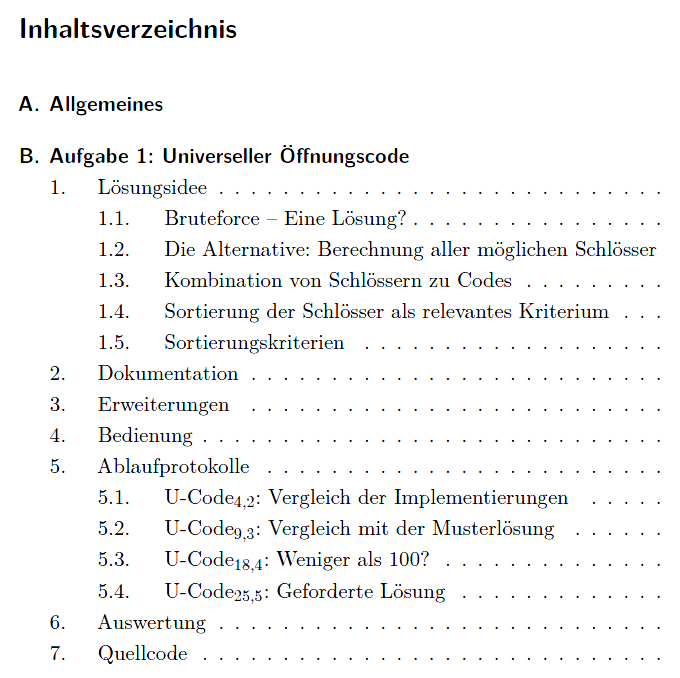 C# (Programmiersprache)
Teil des .NET Frameworks

Kombiniert C++ mit Java

OOP,  GC,  ...
[Speaker Notes: Anreiz: C# (oder zumindest Java) in der Schule]
Das Turmrestaurant
[Speaker Notes: Nur auf das TR konzentriert (wegen Zeit)
!! Blätter austeilen !! (bwinf-Form!)]
Aufgabenstellung
Neue Gäste optimal platzieren

Fragmentierung gezielt verursachen

Beide Algorithmen gegeneinander antreten lassen
[Speaker Notes: Restaurant mit N sitzen
Gäste kommen & gehen in Gruppen
Aufgabenstellungen zusammengefasst]
Exkurs: Fragmentierung bei Festplatten
[Speaker Notes: - 1. Band = Partition
- 2. Sequentiell geschrieben
 3. Lücken beim Löschen
 4. Fragmentation]
Realisierung als Simulation
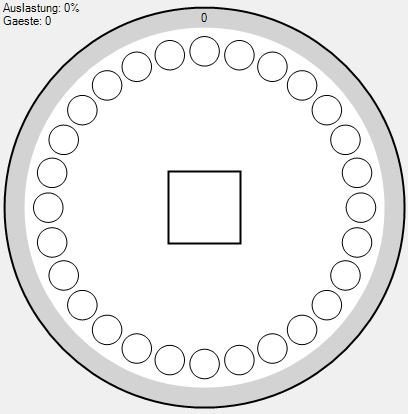 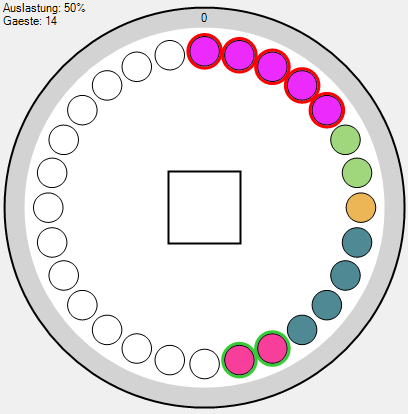 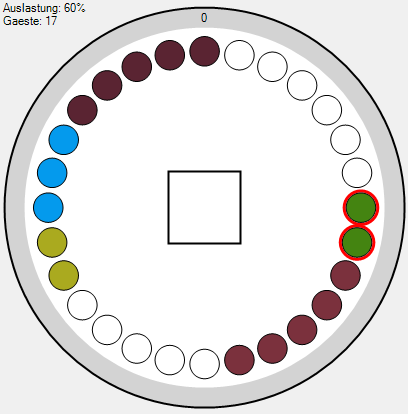 1
2
3
[Speaker Notes: Start  leer
Gruppen=Farbe, Grün = neu angekommen, Rot = verlassen gleich
Kreisbewegung da FiFo – Endlosband + Lücken]
Mögliche Situationen
Best
Worst
[Speaker Notes: „Wie platziert man die Gäste“?
Falls Aufenthaltsdauer bekannt  Optimierte Platzierung
Aber: „bwinf-Dreisprung“  FiFo]
Beispiel
Streich (Worst-Case)
Ziel
Ausgangssituation
Endlosband?
Fragmentierung erzwingen
..mit möglichst wenigen Schülern
Füllschema
Annahmen
Die Töchter kennen die Strategie des Obers
Keine anderen Gäste
Füllschema
[Speaker Notes: Rot = bleiben,
Grün = temporäre Füllelemente

Problem: Konstante Füllgröße unmöglich (daher ab/ansteigend)]
Der Weg zum Erfolg
Anzahl der Schüler als Kriterium
Algorithmus nimmt N als Eingabe
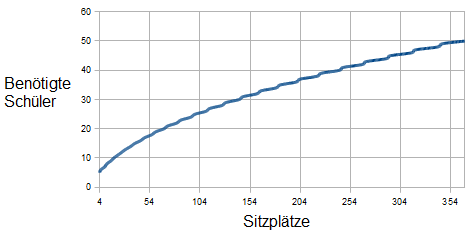 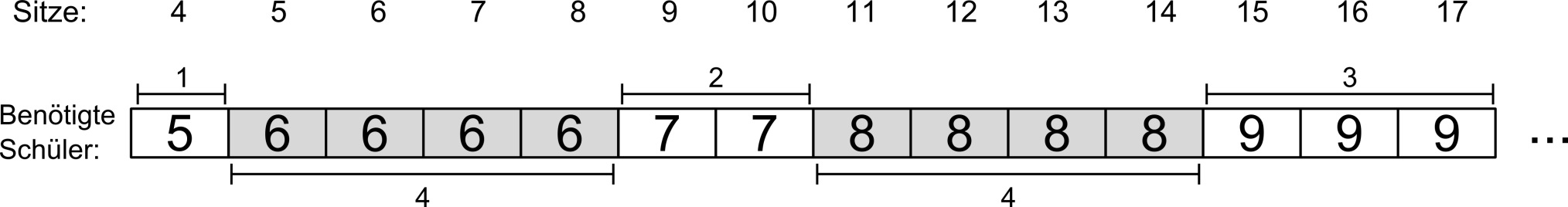 [Speaker Notes: Mathematische Folge
Schlusswort: Streich basiert auf Ober  Spezialfall, .. Situation unwahrscheinlich
Bereits ab 20 weniger als 50%]
Beispiel
Universeller Öffnungscode
Universeller Öffnungscode
Danke für Ihre Aufmerksamkeit!